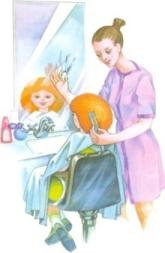 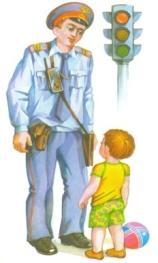 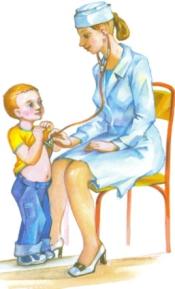 «Первые шаги в профессии»Мадоу  « Детский сад № 2» воспитатель ; Хакимова Р.Д
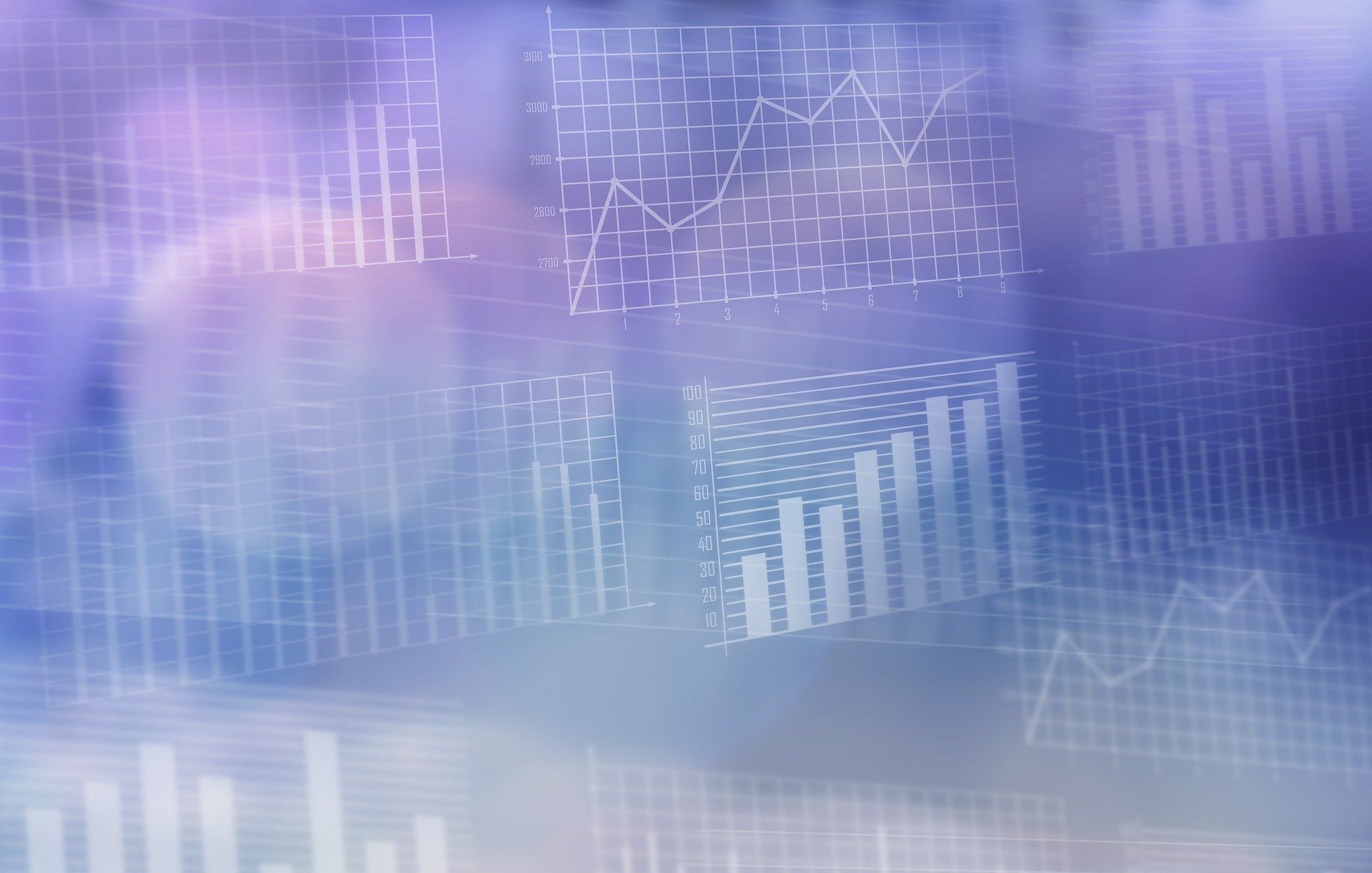 ПРОФЕССИЯ- это основное   занятие человека, его трудовая деятельность.
Профессий много в мире есть,Их невозможно перечесть.Сегодня многие нужны, И актуальны, и важны.И ты скорее подрастай, Профессией овладевай.Старайся в деле первым бытьИ людям пользу приносить.
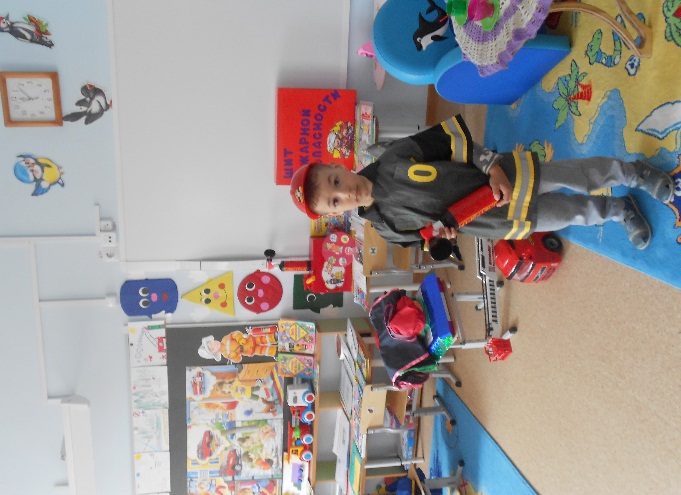 Цель проекта: Ознакомление детей старшего дошкольного возраста с профессиями банковских работников в рамках ранней профессиональной ориентации.
Беседа с детьми на тему: 
« В мире  профессии»
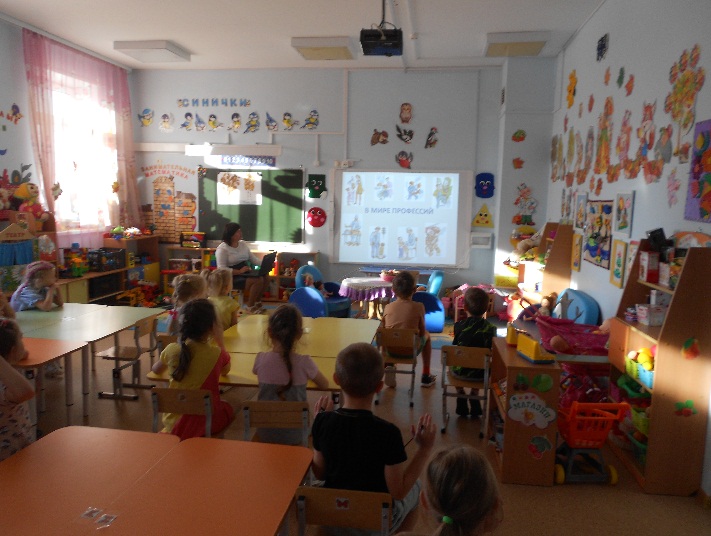 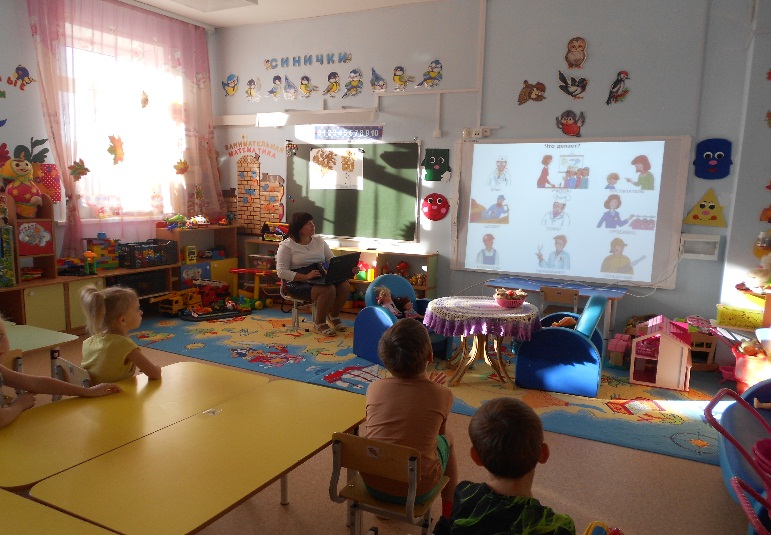 Настольно -развивающие  игры « Кубики в картинках профессии», дидактическая игра-пазл «Профессий»
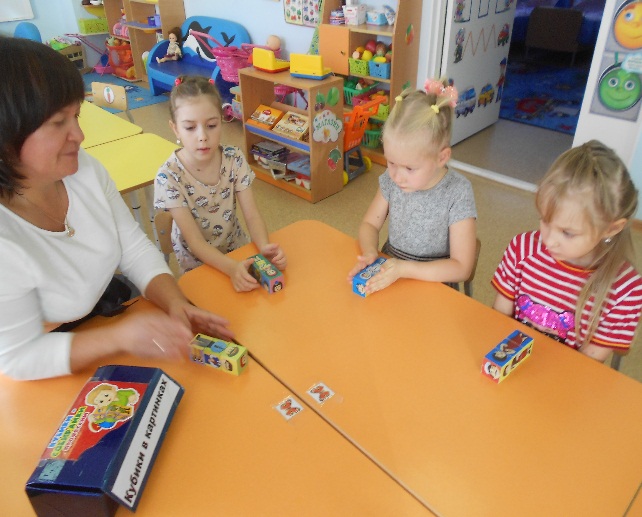 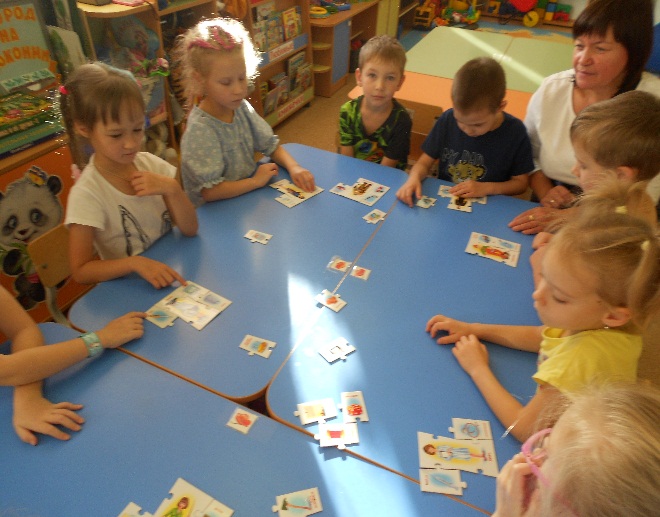 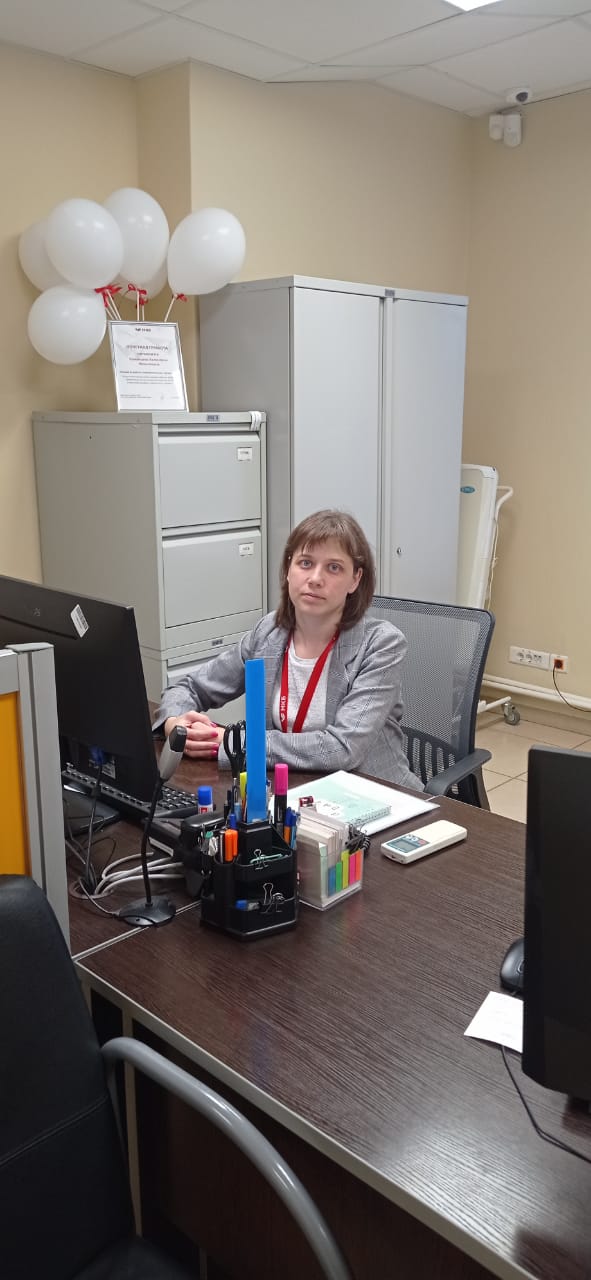 Таня  Глумова , рассказывает о профессии своей мамы
Моя мама, Яна Викторовна, работает в банке.
Московский кредитный банк – крупнейший негосударственный публичный банк. 
Я с мамой часто ходили в банк, несколько раз брала меня на работу, и я наблюдала, как работают сотрудники банка. Мне стало интересно, для чего людям банк, зачем обращаются к банковским работникам.
Так возникла тема проекта «Профессия банковский работник»
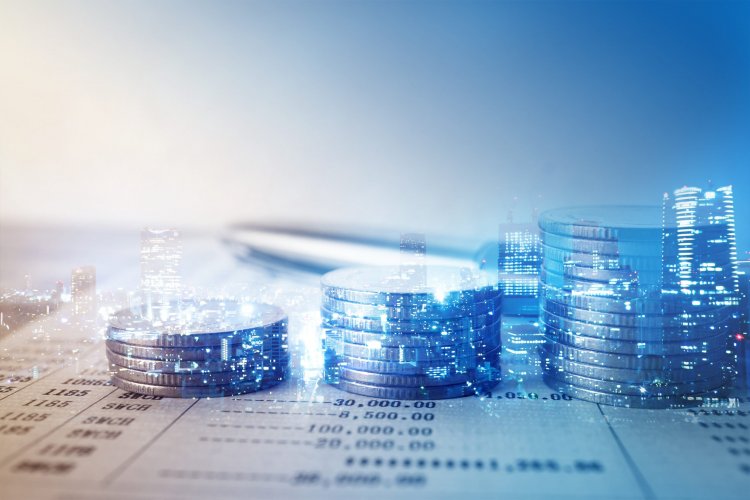 Участники проекта: дети старшего дошкольного возраста (6-7 лет), воспитатели, родители.
Основные задачи проекта
1.Формировать знания детей о профессиях работников банка.
2.Дать представления о различных специализациях в профессии: кассир, операционист, консультант, менеджер, директор, инкассатор.
3.Активизировать словарный запас по теме «Работник банка».
4.Сформировать элементарные знания об экономике и экономических понятиях.
5.Способствовать формированию у детей эмоционально-ценностного отношения к профессии банковского работника.
6.Сформировать элементарные практические навыки в сфере банковских отношений.
7.Развивать желание участвовать в совместных проектах и мероприятиях экономического характера.
8.Развивать способность взаимодействовать со сверстниками и взрослыми в процессе игровой деятельности.
9.Организовать взаимодействие с родителями по вопросам ранней профориентации детей.
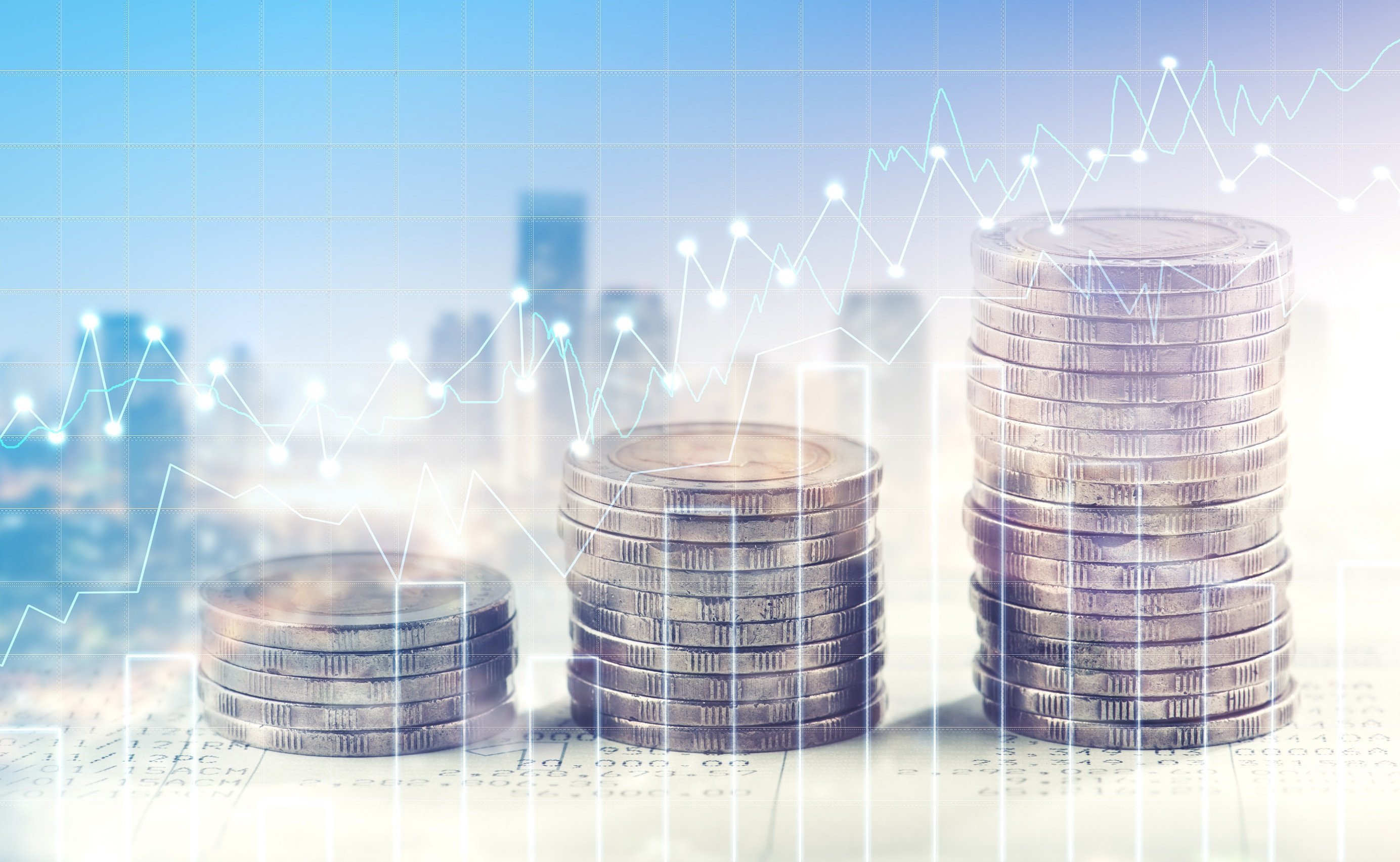 Основные понятия БАНК и БАНКОВСКИЙ РАБОТНИК
Банк - это финансово-кредитное учреждение, производящее операции с деньгами, ценными бумагами и драгоценными металлами
Банкир- это работник, который в
основном работает с клиентами: обслуживает, консультирует по различным вопросам, помогает выбрать клиенту подходящий банковский продукт.
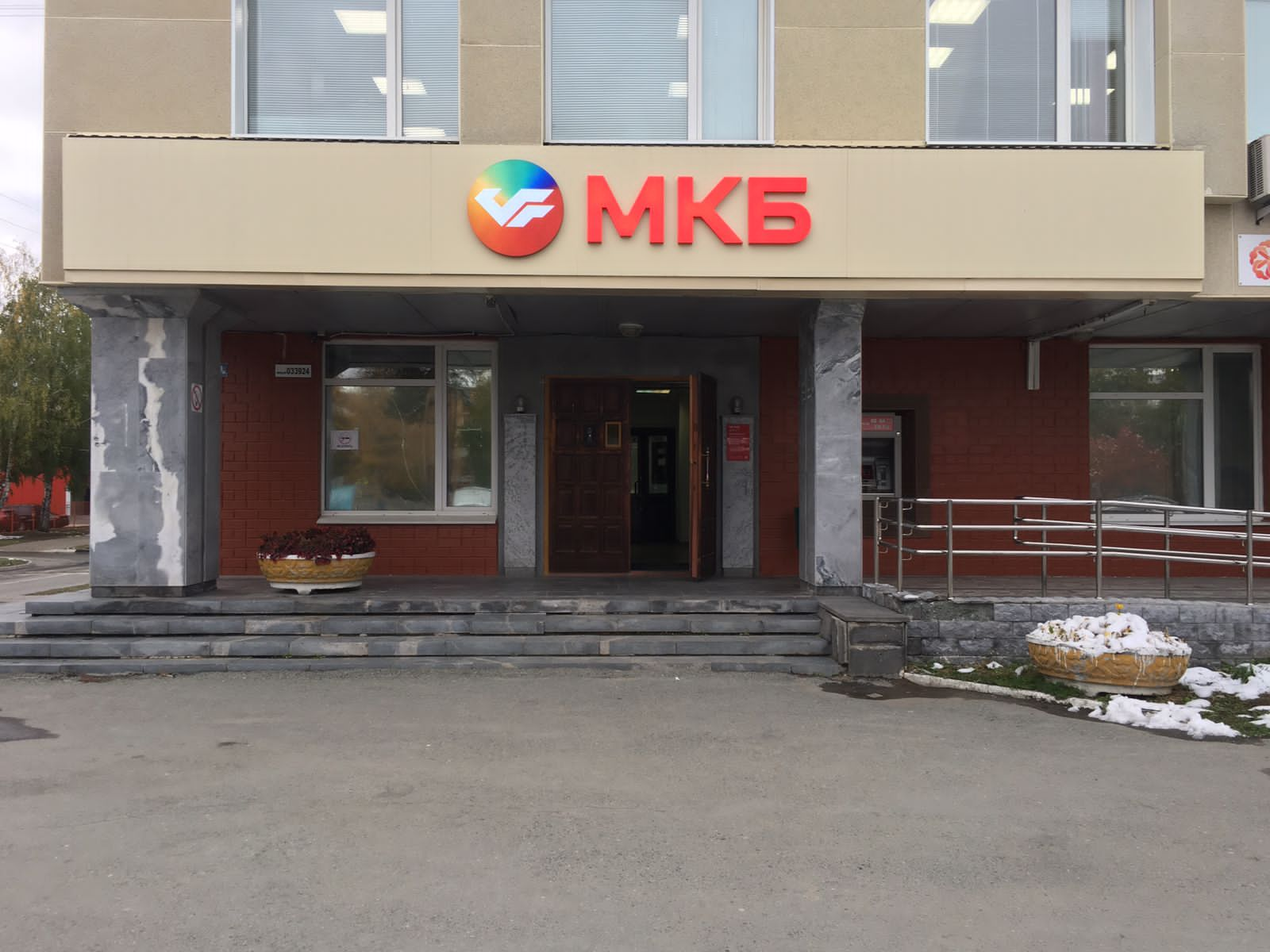 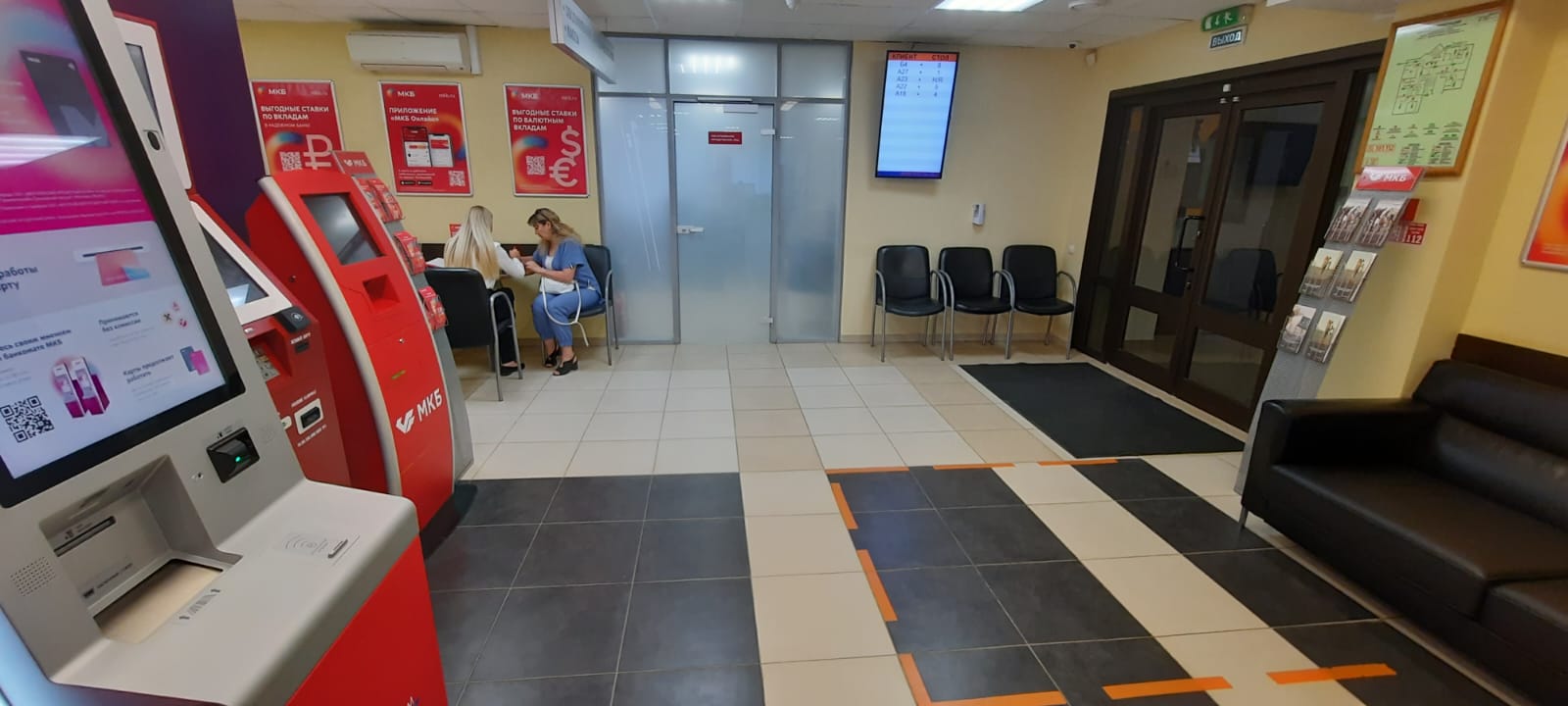 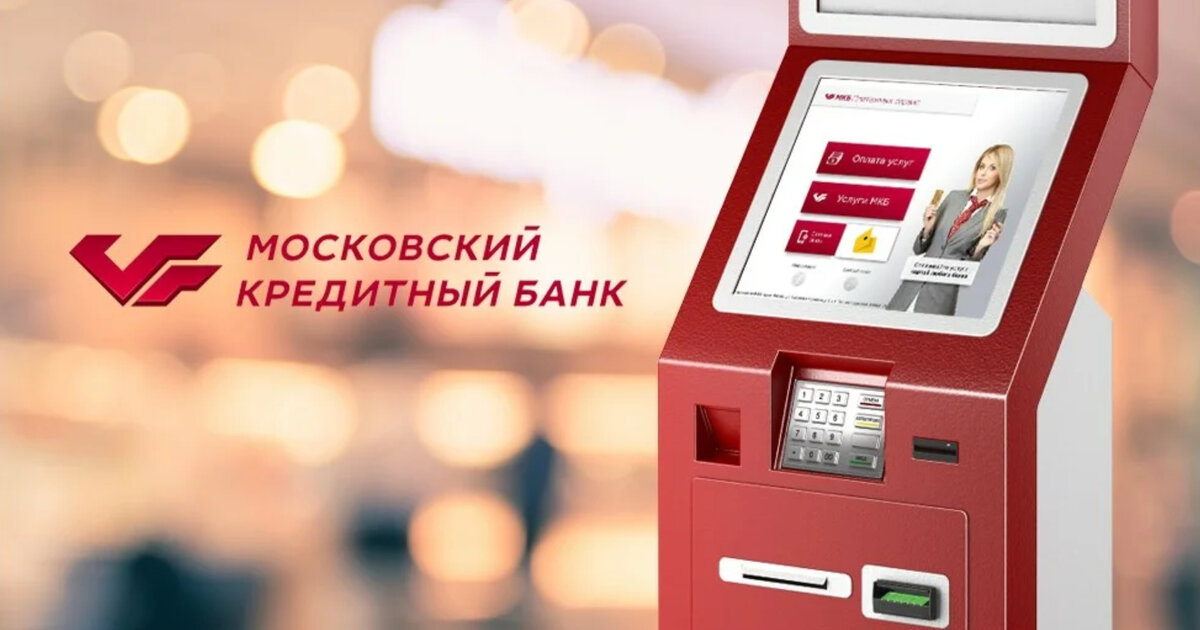 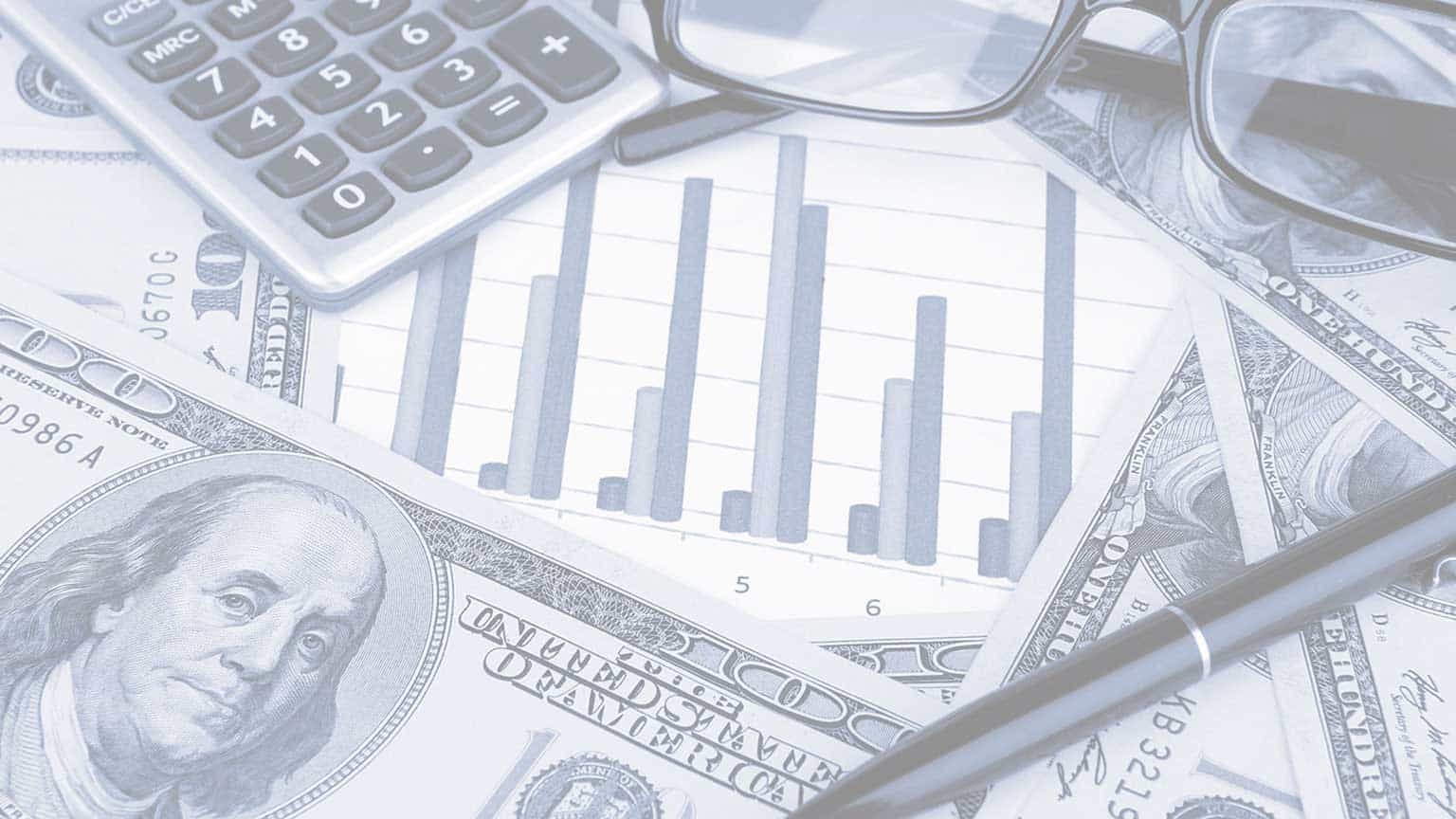 Так же можно определить его подразделение:

 Отдел по обслуживанию физических лиц

 Отдел по обслуживанию юридических лиц

 Касса

 Отдел по обслуживанию крупных клиентов
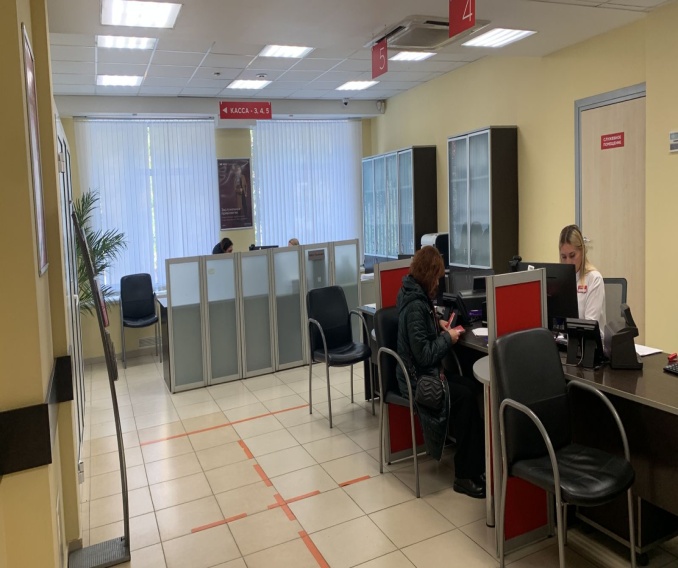 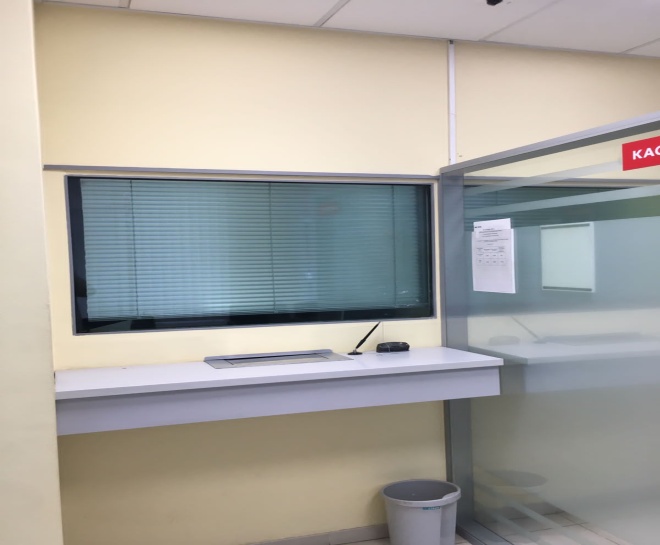 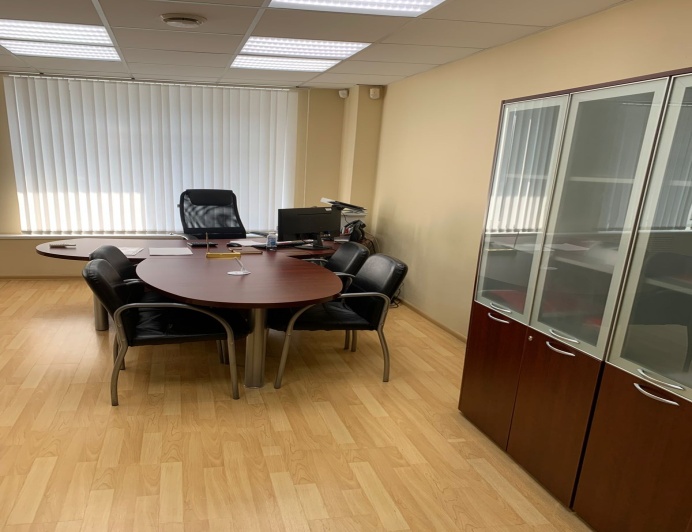 Отдел по обслуживанию физических лиц
Касса
Отдел по обслуживанию юридических лиц
Зал Банка
ДИРЕКТОР
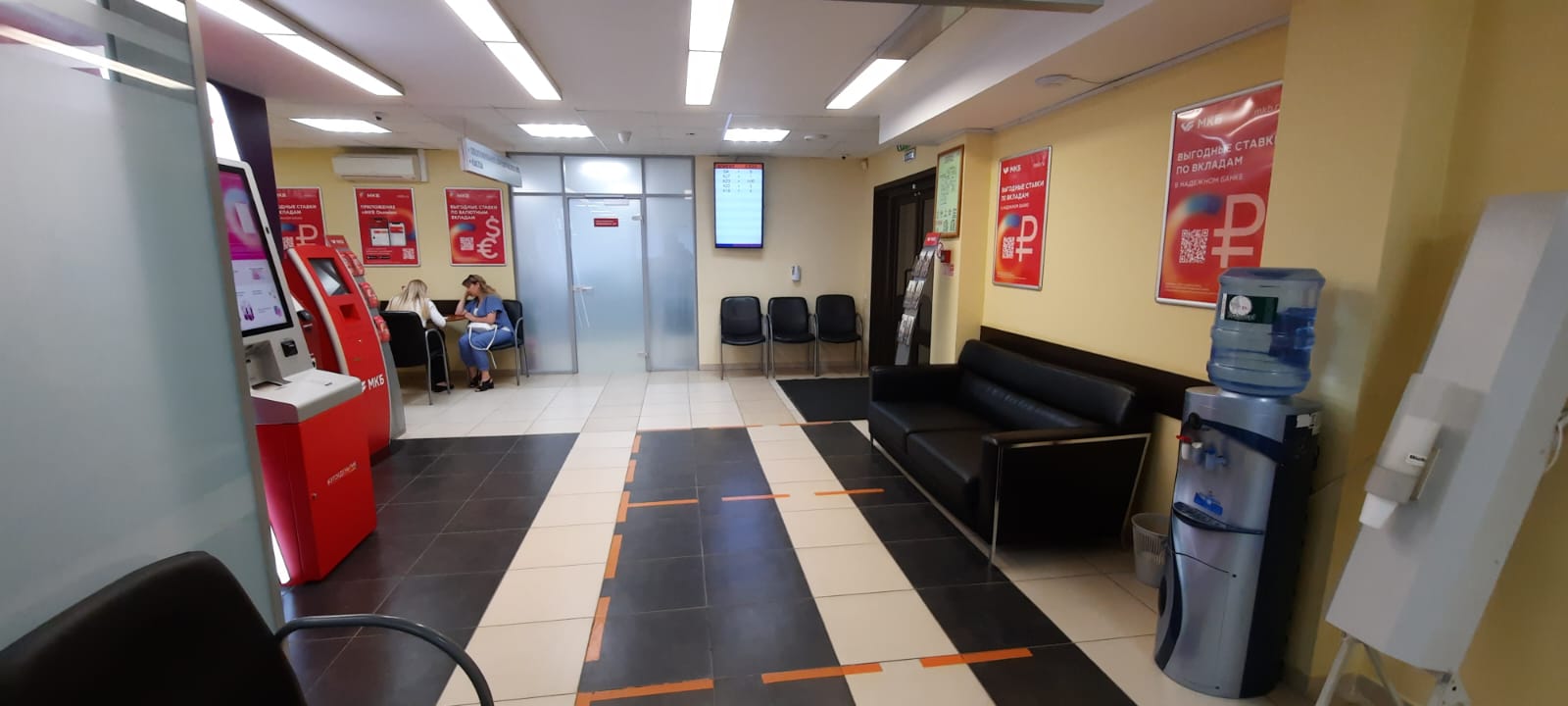 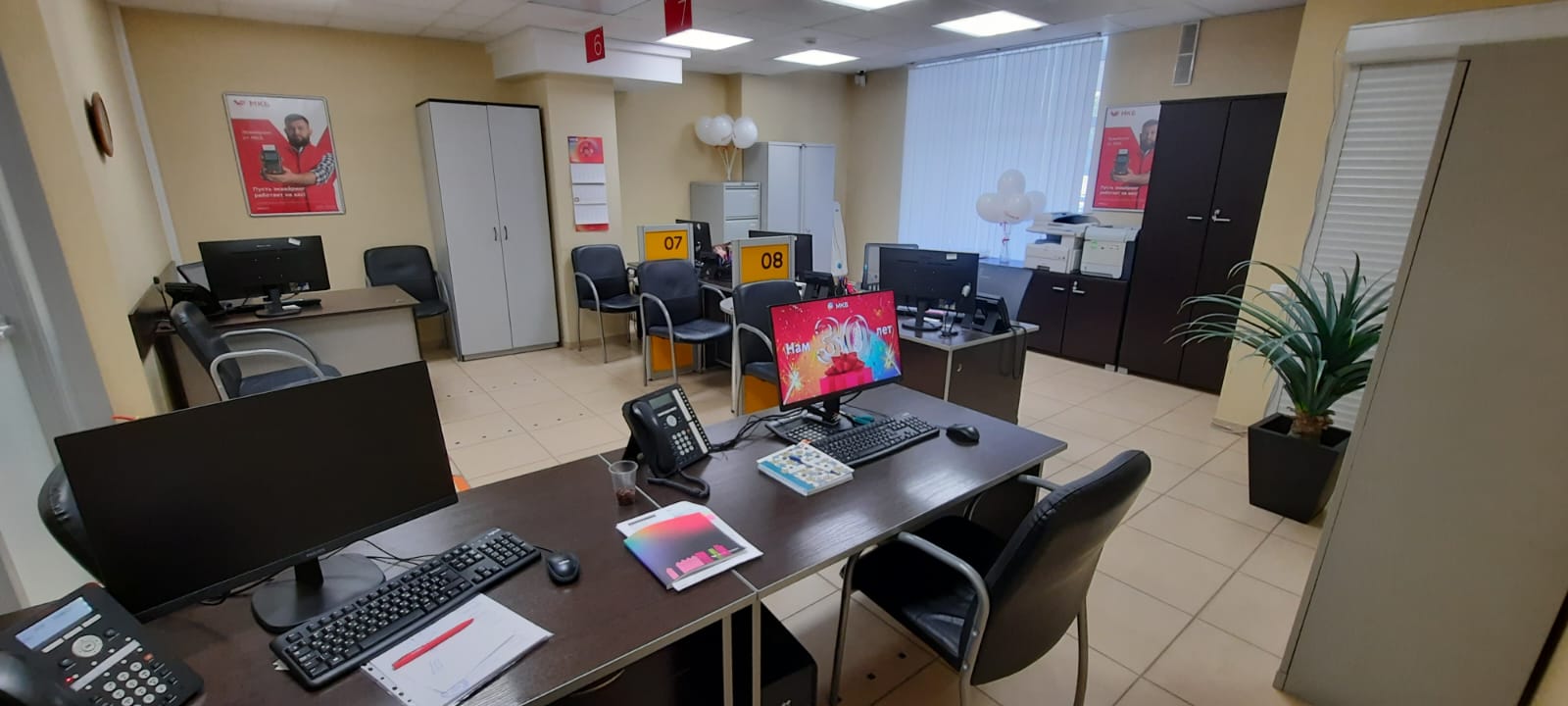 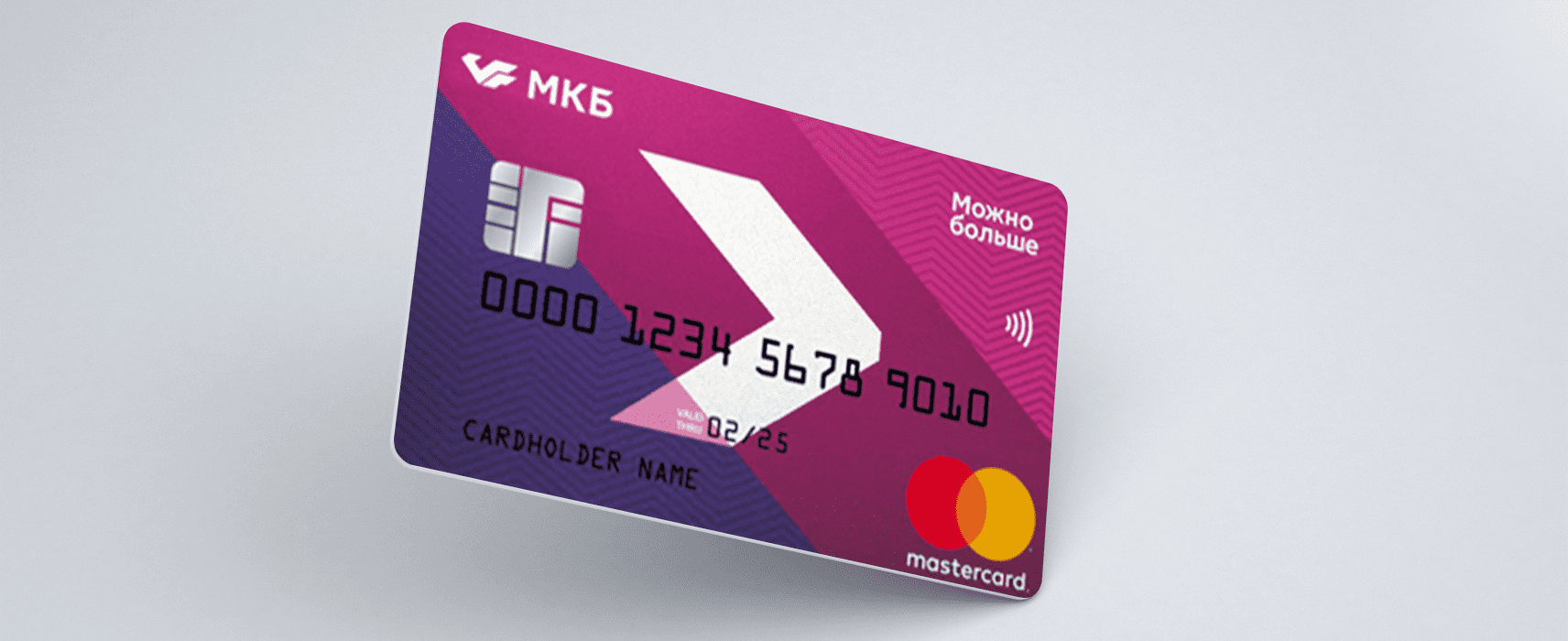 БАНКИР
Каким должен быть настоящий банкир:
Человек, связавший себя с банком, обязан четко понимать ответственность и стремиться к профессиональному росту, уметь принимать самостоятельные решения и концентрироваться на работе.
Специалист должен обладать высокопрофессиональными навыками, уметь работать в команде.
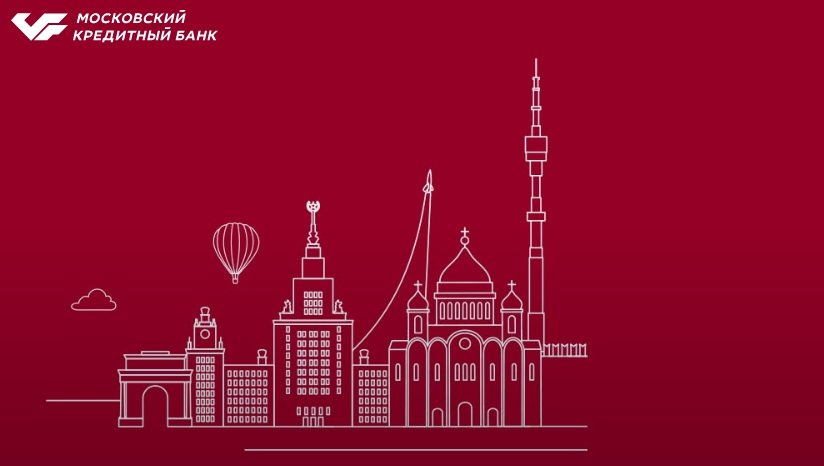 Чем занимается банковский работник
Обслуживание (осуществление продажи банковского продукта);
Консультирование (общение с клиентами);
 Анализ (оценка кредитоспособности);
 Прогнозирование и планирование.
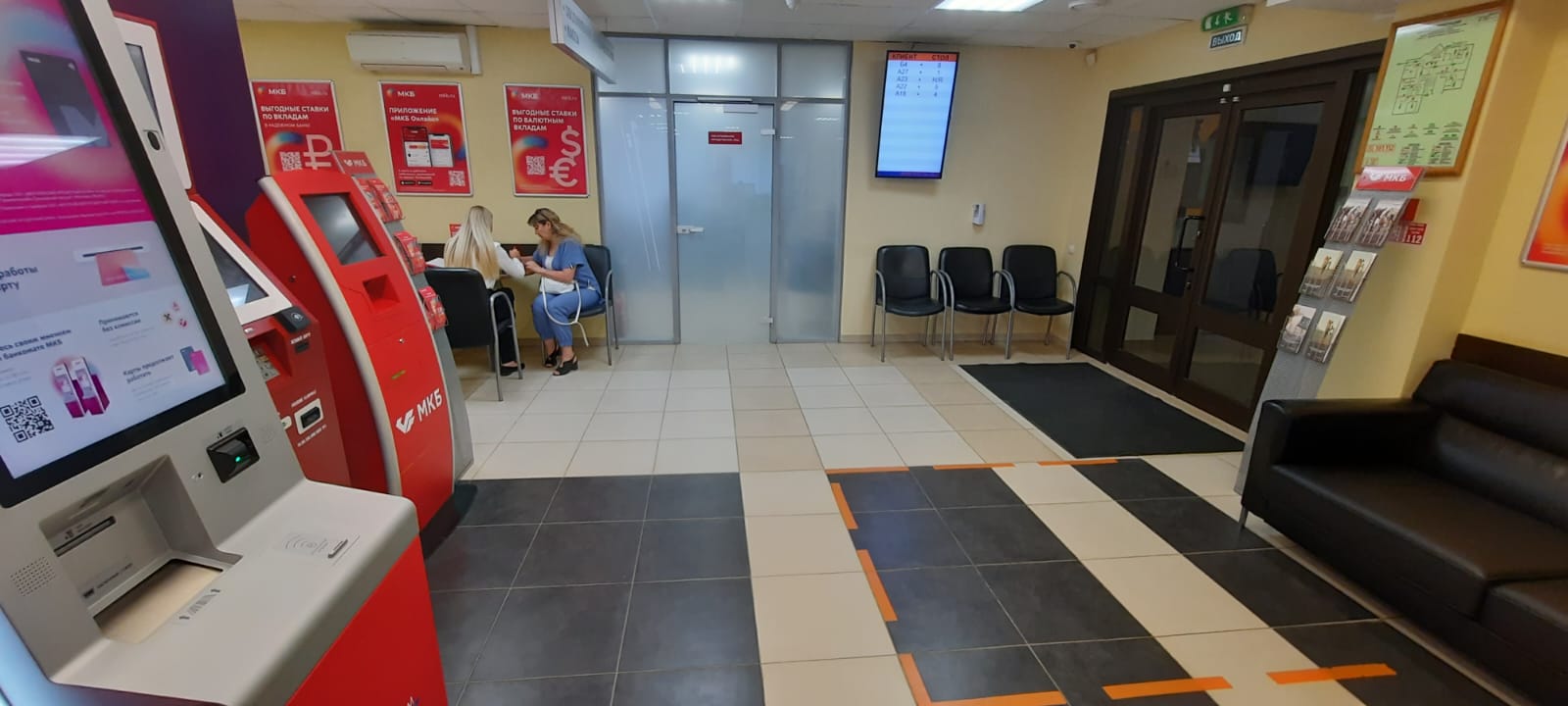 Какими качествами должен обладать сотрудник Банка:
внимательность, ответственность,

целеустремленность, инициативность,

готовность к самообразованию; оперативность,

способность быстро находить верные решения;

собранность, четкость при исполнении профессиональных обязанностей,

дисциплинированность; бережливость, стремление зарабатывать деньги, а
не тратить их;

коммуникабельность; умение проводить взвешенную политику.
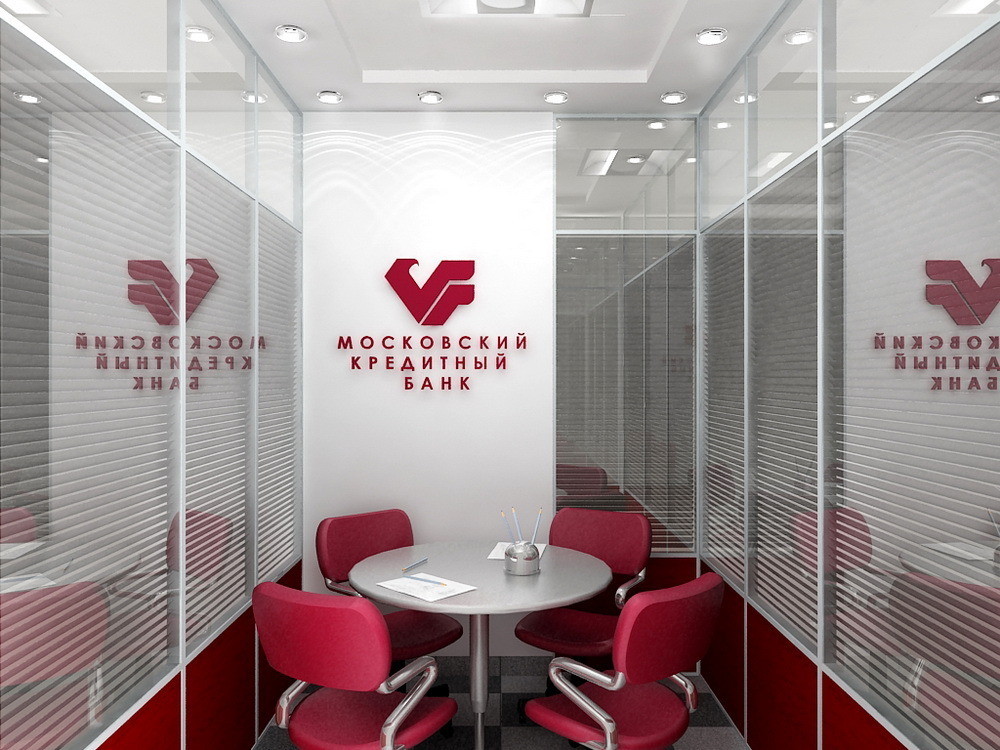 Почему именно банковское дело
Работать в банке я хочу,
Эта работа не всем по плечу!
 
Нужно очень много знать:
Нужно деньги выдавать,
Нужно деньги принимать,
Оформлять кредиты,
С людьми не быть сердитым.
Нужно хорошо учиться,
Чтоб ни в чем не ошибиться.
Нет на работе свободной минутки —
Работа в банке — это не шутка!
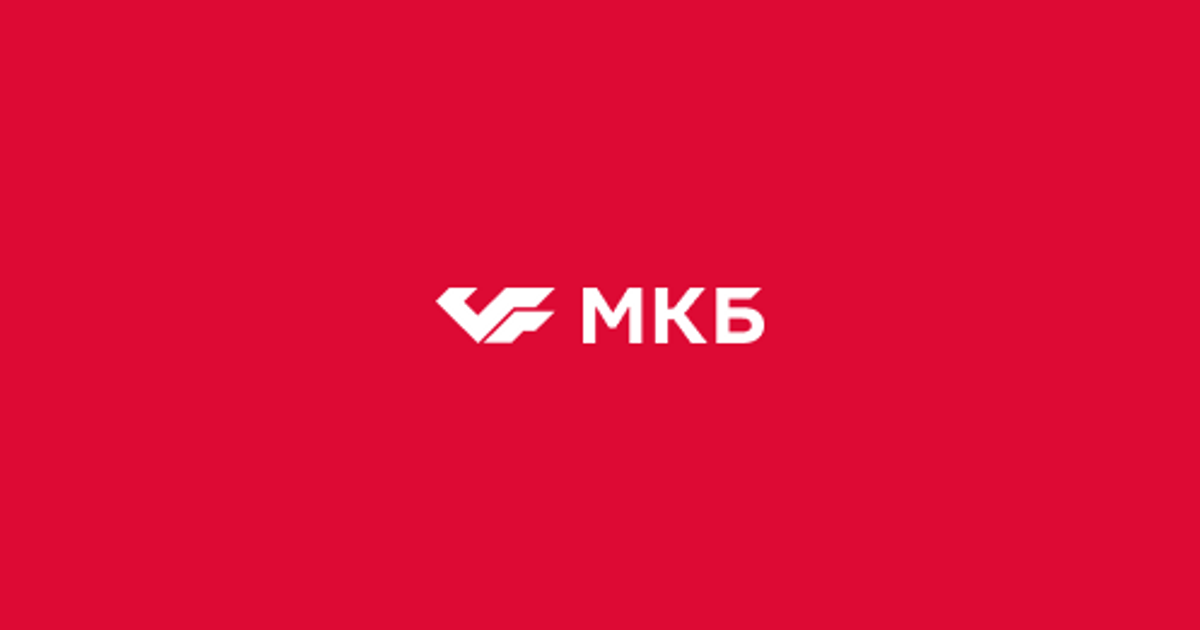 ОПЕРАЦИОНИСТ
Именно он выполняет кассовые операции, контролирует состояние счетов, общается с клиентами банка, вносит изменения по клиентам в базу данных. 
Вакансия операционист является в наше время  наиболее востребованной в банках.
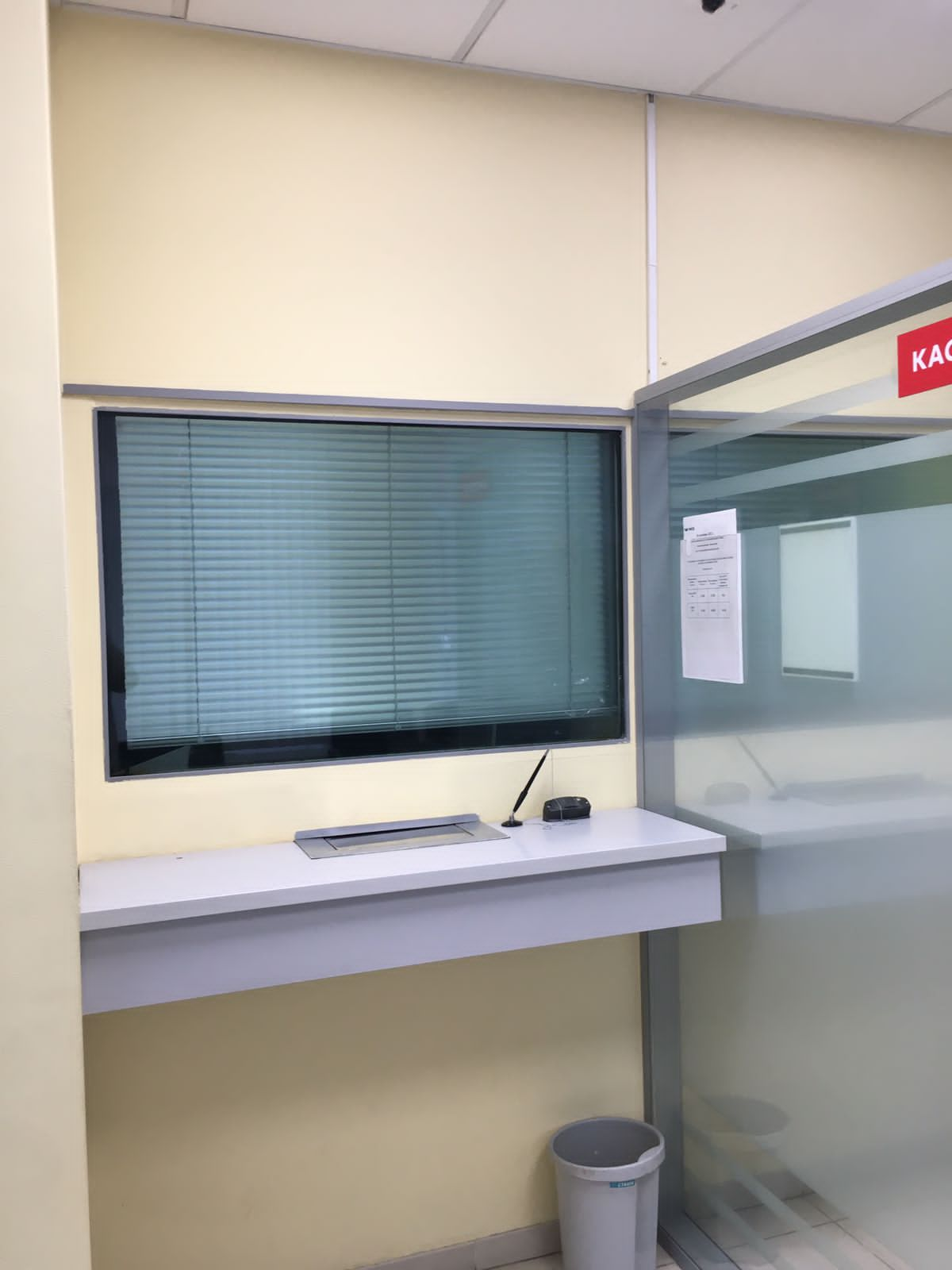 КАССИР
Главная задача кассира – проведение операции с наличными средствами и пластиковыми картами. Без кассира невозможно представить работу ни одного банка.
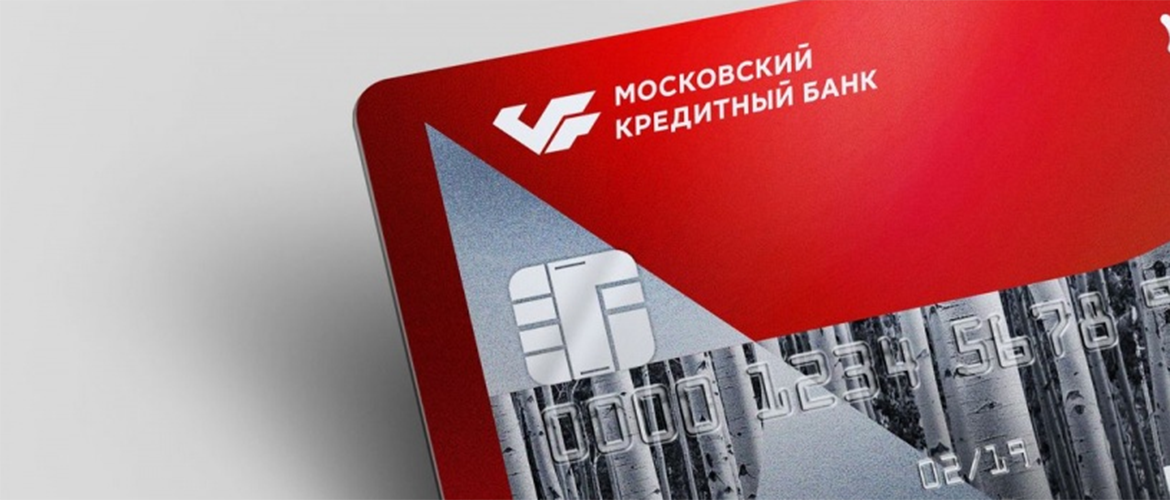 МЕНЕДЖЕР-КОНСУЛЬТАНТ


Человек, который осуществляет работу по поиску потенциальных клиентов, обрабатывает обращения клиентов по телефону, оформление кредитов, выдача банковских карт,  сопровождает заказы клиентов и ведет по ним необходимую документацию, занимает должность менеджера-консультанта.
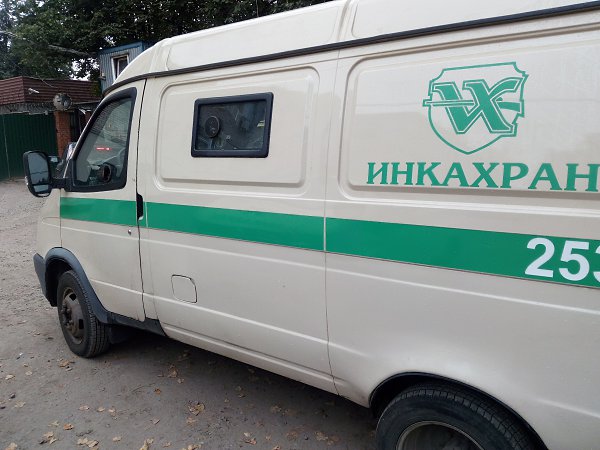 ИНКАССАТОР

Инкассаторы – это работники, занимающиеся доставкой денег и других материальных ценностей в банк, или наоборот  из банка в организации.
Самой ответственной частью рабочего процесса инкассатора является обеспечение безопасности при перемещении денег.
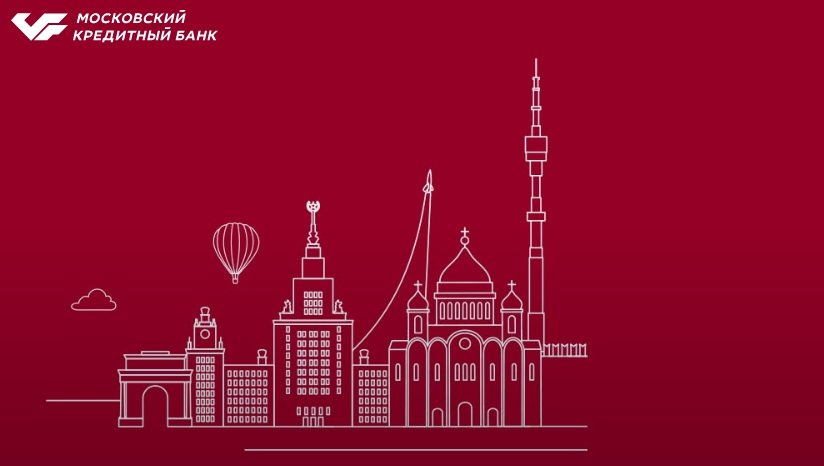 СПАСИБО ЗА ВНИМАНИЕ!